Considerations of 
Common vs. Dedicated API 
for GMEC and AIMLsys to support
A Group Of or Multiple UEs Associated 
AF session with QoS
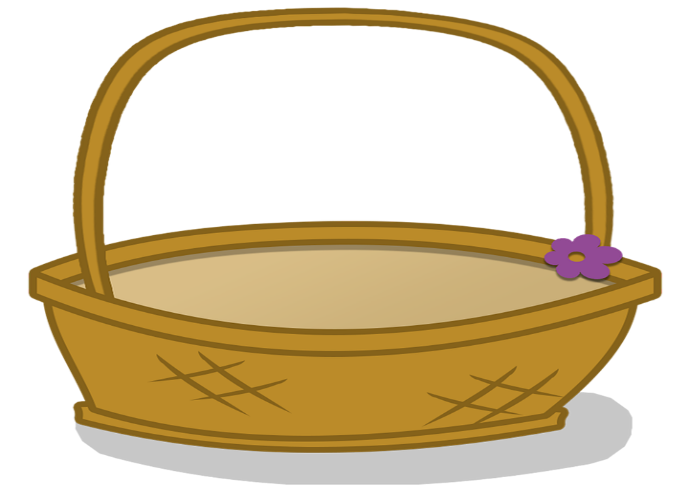 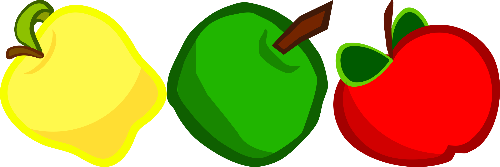 VS.
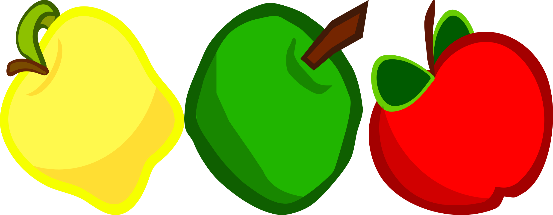 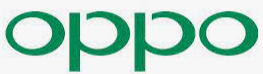 Background/Point of Contentions
Questions were raised by CT3’s incoming LS (see S2-2303934) regarding if it is necessary to define separate service API to support QoS service provisioning and performance monitoring for A Group Of or Multiple UEs associated AF session as described below in the LS:
In Rel-18 group management, exposure and communication (GMEC), NEF enhanced to define a new dedicated NEF service API, i.e. Nnef_AFRequestForQoS, to support the provisioning of traffic characteristics and the monitoring of performance characteristics for a UE or a group of UEs.
Also in Rel-18 and AI/ML-based services (AIMLsys) service, a new multi member AF Session With QoS service i.e. Nnef_MultiMemberAFsessionWithQoS service API is introduced in the SA2#155 agreed TS 23.501 CR 4128 (S2-2303873) and TS 23.502 CR 3795 (S2-2303826).
Furthermore, questions also raised by Nokia and Qualcomm regarding the similarity of the two service APIs as described above towards the existing Nnef_AFSessionWithQoS service API which is intended to allow AF to request the network to provide QoS service provisioning as well as QoS performance monitoring for an AF session for a particular UE.
Many service parameters are clearly overlapping apart from the API target (one UE, a list of UE(s), Any UE, Group ID), but there is common understanding of the clear distinctions among the backend procedures for all these three service APIs
We need to consider the viewpoint of the AF consumers on their use for the Service API(s) 
The decision made on this issue shall not delay the completion of normative work for GMEC and AIMLsys
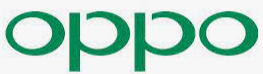 Summary of Latest Proposed LS Responses
Proposal#1 (Nokia: S2-2304257  )
Proposed to merge all the three service APIs into a common one (Nnef_AFSessionWithQoS) and leave the backend procedures separate; delete Nnef_MultiMemberAFsessionWithQoS, Nnef_AFRequestForQoS services.
Proposal#2 (Qualcomm: S2-2305040 ) 
Proposed to merge the new service API from GMEC (i.e. Nnef_AFRequestForQoS) into the new service API from AIMLsys (i.e. Nnef_MultiMemberAFsessionWithQoS) and leave the backend procedures for these APIs separate.   The existing Nnef_AFSessionWithQoS service remains the way it is to support single UE AF session. 
Propose#3 (Samsung: S2-2304265, Huawei: S2-2304440 ) 
Proposed to keep all three APIs separate since they all have distinct functionalities.
NOTE:  Both Nokia and Qualcomm have prepared their respective AIMLsys CRs to update the Service APIs as well as Backend Procedures.
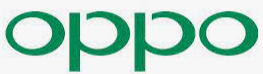 Proposed Way Forward in SA2#156E
Option#1: 
Concluding on one of the three proposals as a way forward in this SA2#156E meeting and finalizing the CRs accordingly.
Option#2: 
Postpone the LS response to CT3 and the final decision for whether to merge the two or three service APIs, or to keep them separate until May 2023 SA2#157 so that it allows further progress of the backend procedures within GMEC and AIMLsys development in this meeting.
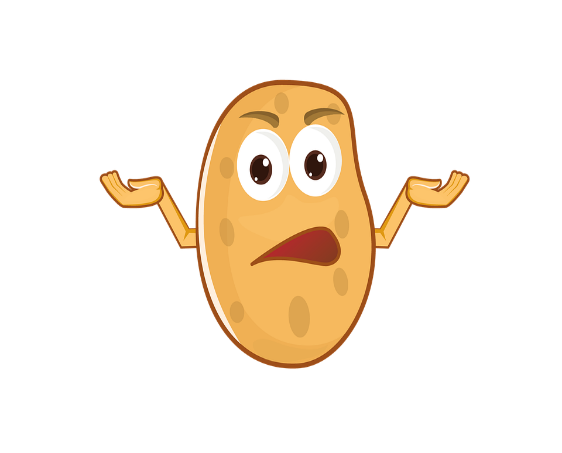 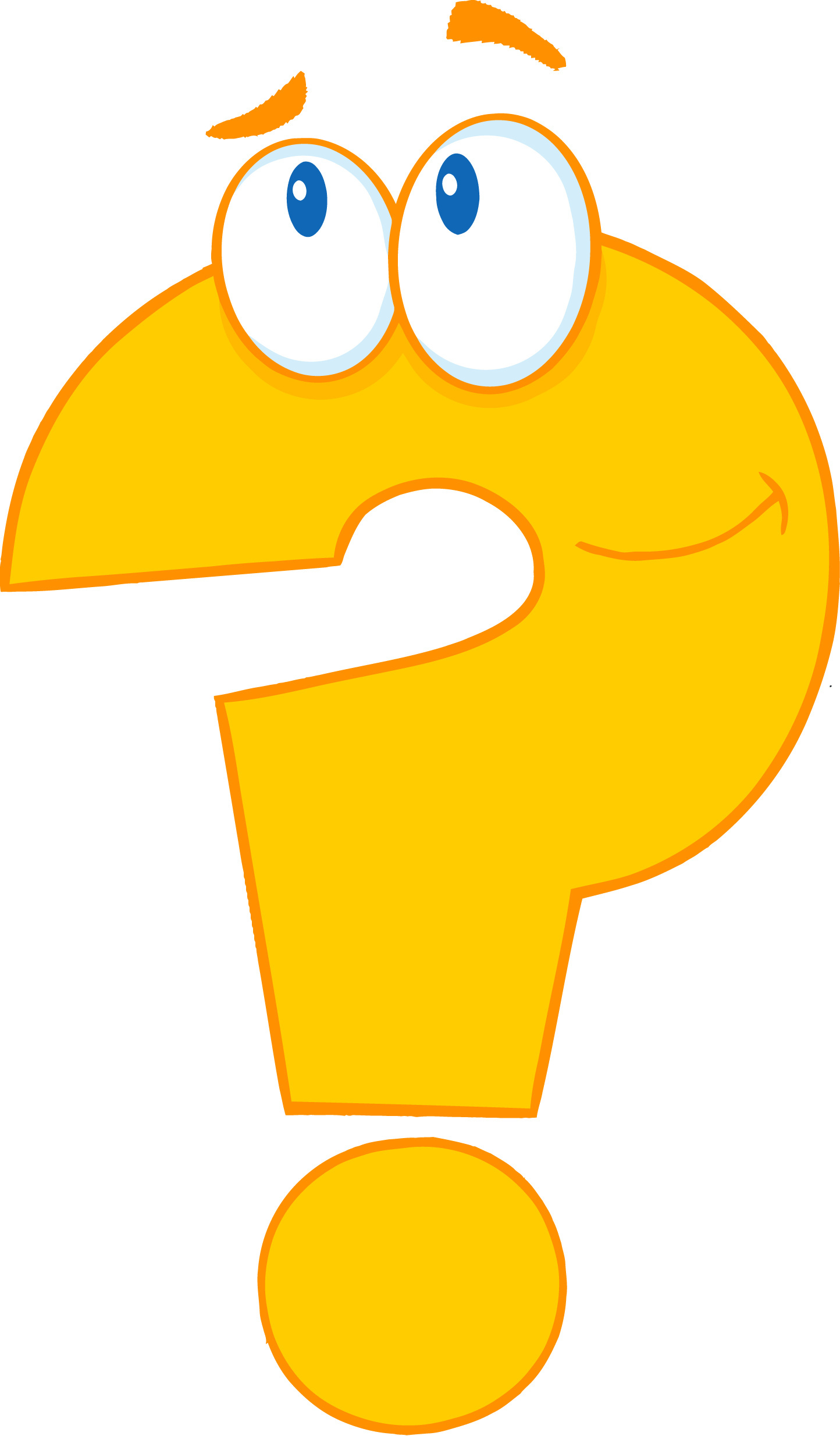 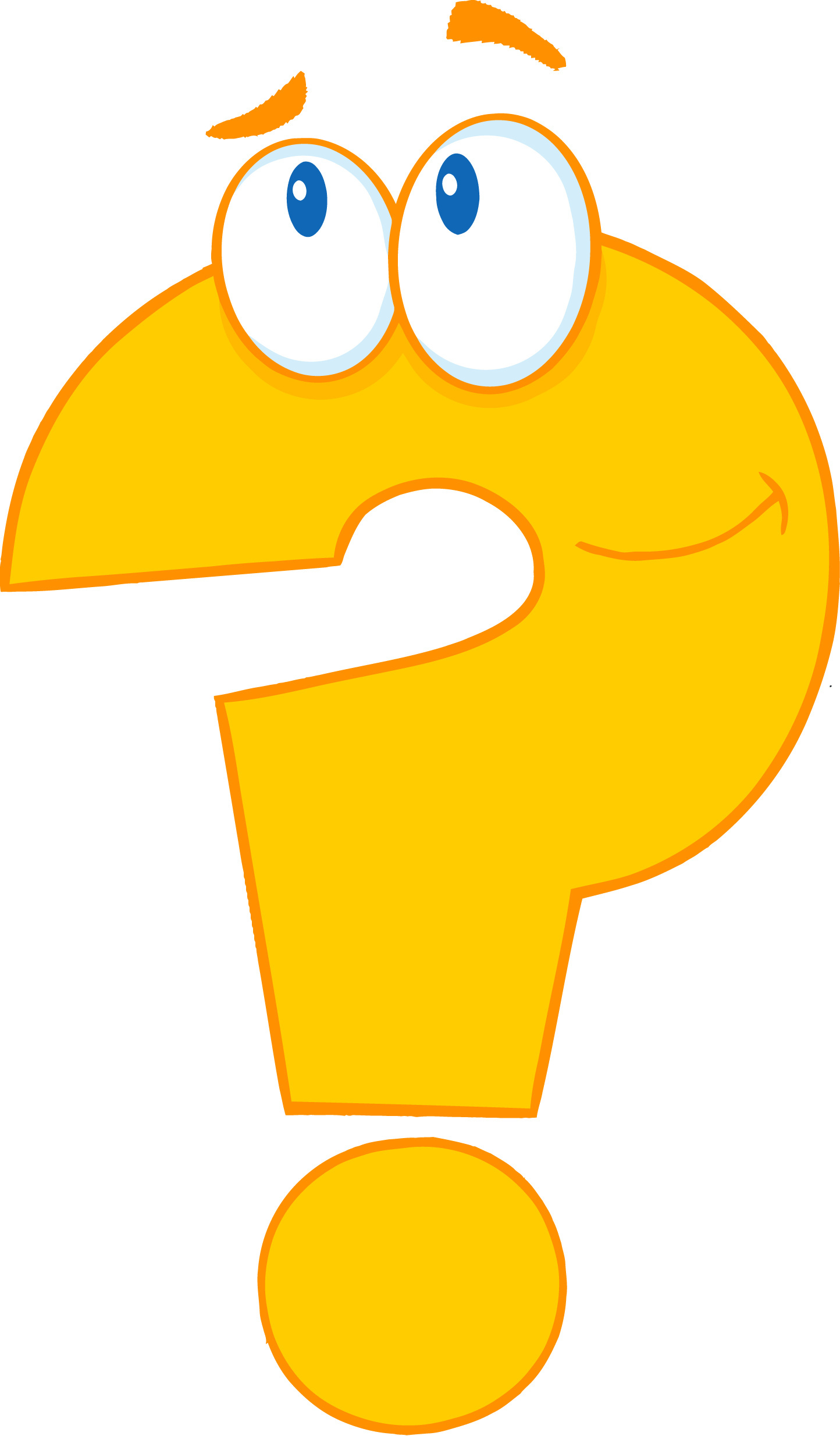 Option#1            Option#2
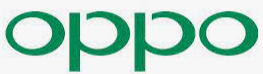 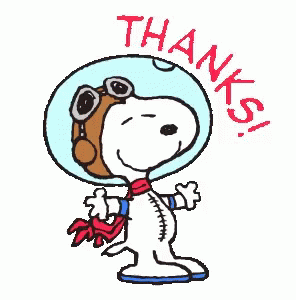